Beam Backgrounds and Why we should care
Elke-Caroline Aschenauer (BNL)
Co-Associate Director for the 
EIC Experimental Program

June 16th, 2022
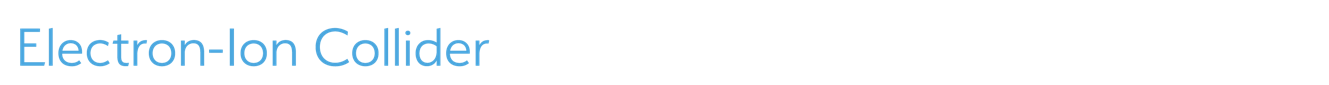 Why we should care about beam backgrounds
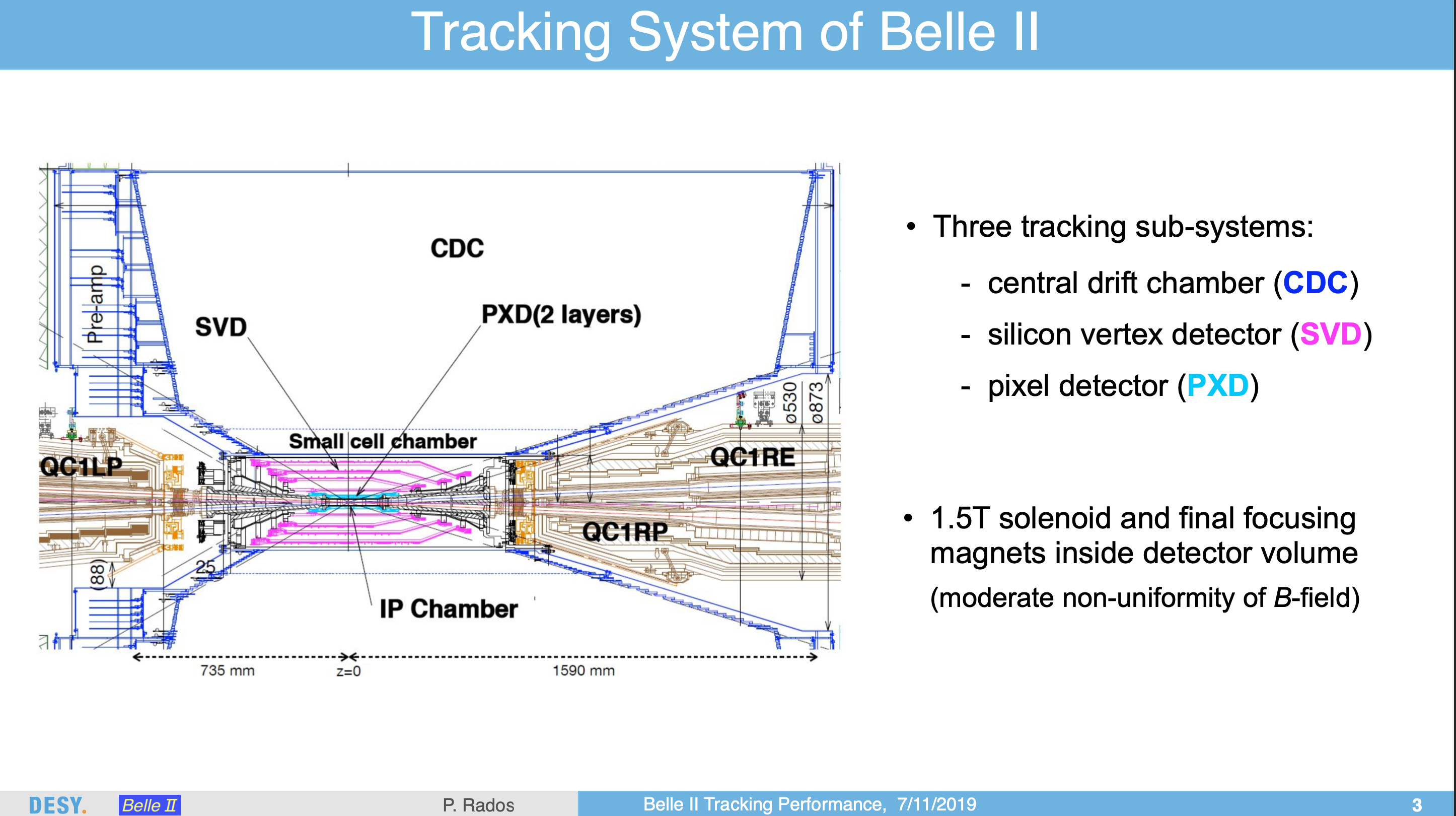 56 layers (r = 168-1111 mm)
56 layers (r=168-1111 mm)
4layers of double-sided silicon strip  
sensors (r = 39, 80, 104, 135 mm)
2 layers of DEPFET pixel sensors  
(r = 14, 22 mm)
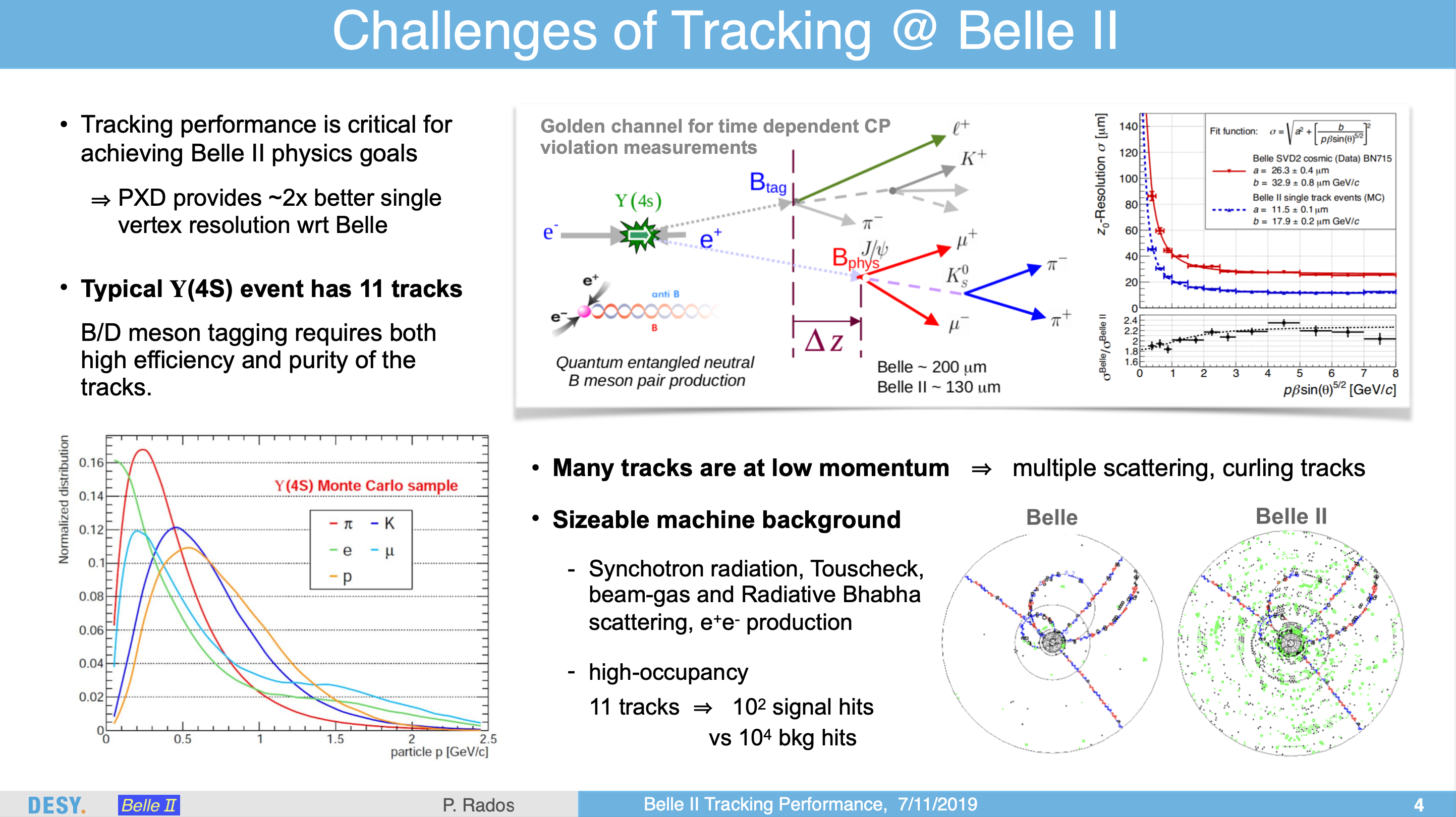 E.C. Aschenauer
2
Important particle beam parameters
Angular beam divergence
Angular “spread” of the beam away from the central trajectory.
Gives some small initial transverse momentum to the beam particles 
     impact on pT  resolution
 Beam Energy spread
beam energy is a gaussian centered on  value i.e 5 GeV, with a RMS ~10-4 GeV
  Crossing Angle
Impact on main detector acceptance  beams not back to back  solenoid aligned with electron beam  very small charged particle bending on one side of the outgoing hadron beam line  poor momentum resolution (and a strong functional azimuthal asymmetry of the acceptance at high h) 
transverse vertex (x-direction) is depending on what collisions ones has head head vs. tail-tail 
 Bunch length
both beams have a longitudinal  extension hadron beam < 10 cm & electron beam ~1cm
movie courtesy J. Adam
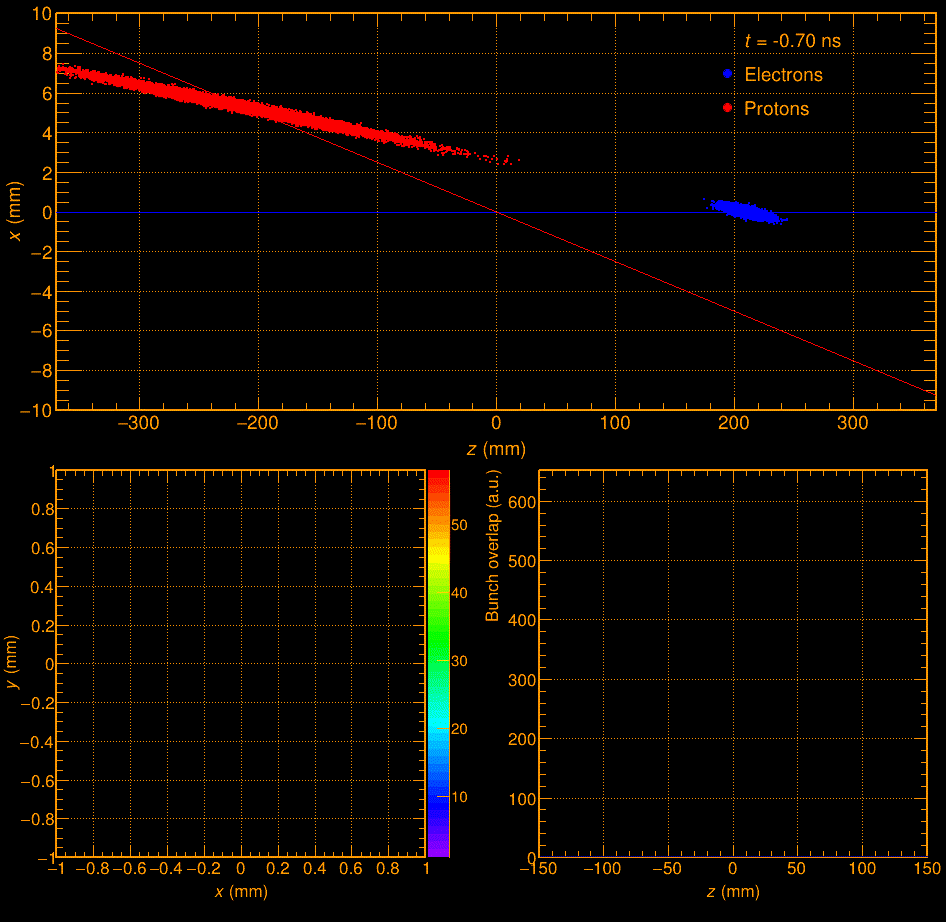 E.C. Aschenauer
3
Beam Background / Radiation at IR
The HERA and KEK experience show that having backgrounds well understood, is crucial for the EIC collider and detector  performance 
There are several background/radiation sources : 
primary collisions
beam-gas induced
synchrotron radiation

Note: 
different to HERA and KEK the length of beam pipe the both beam share, is thanks to the crossing angle minimized
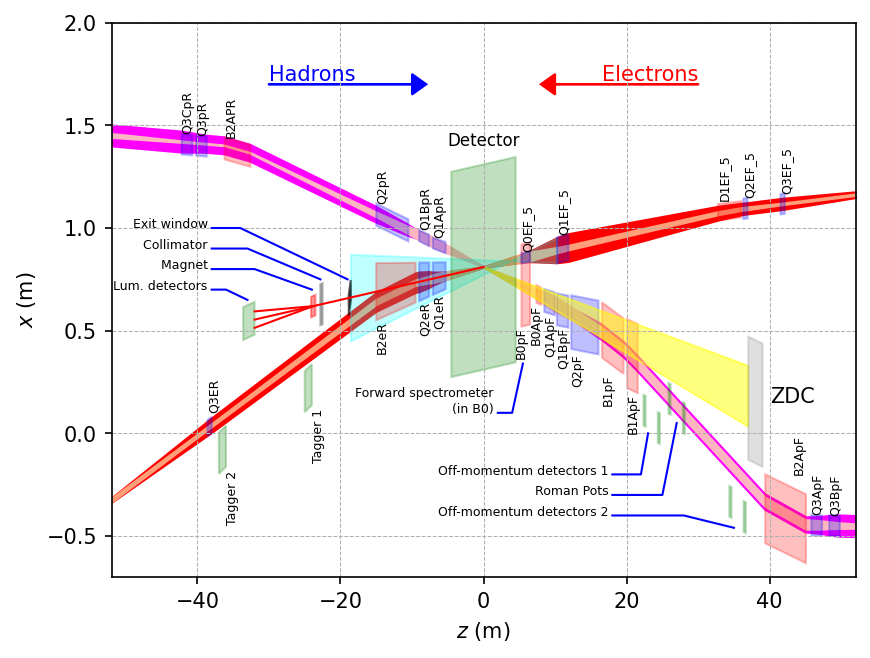 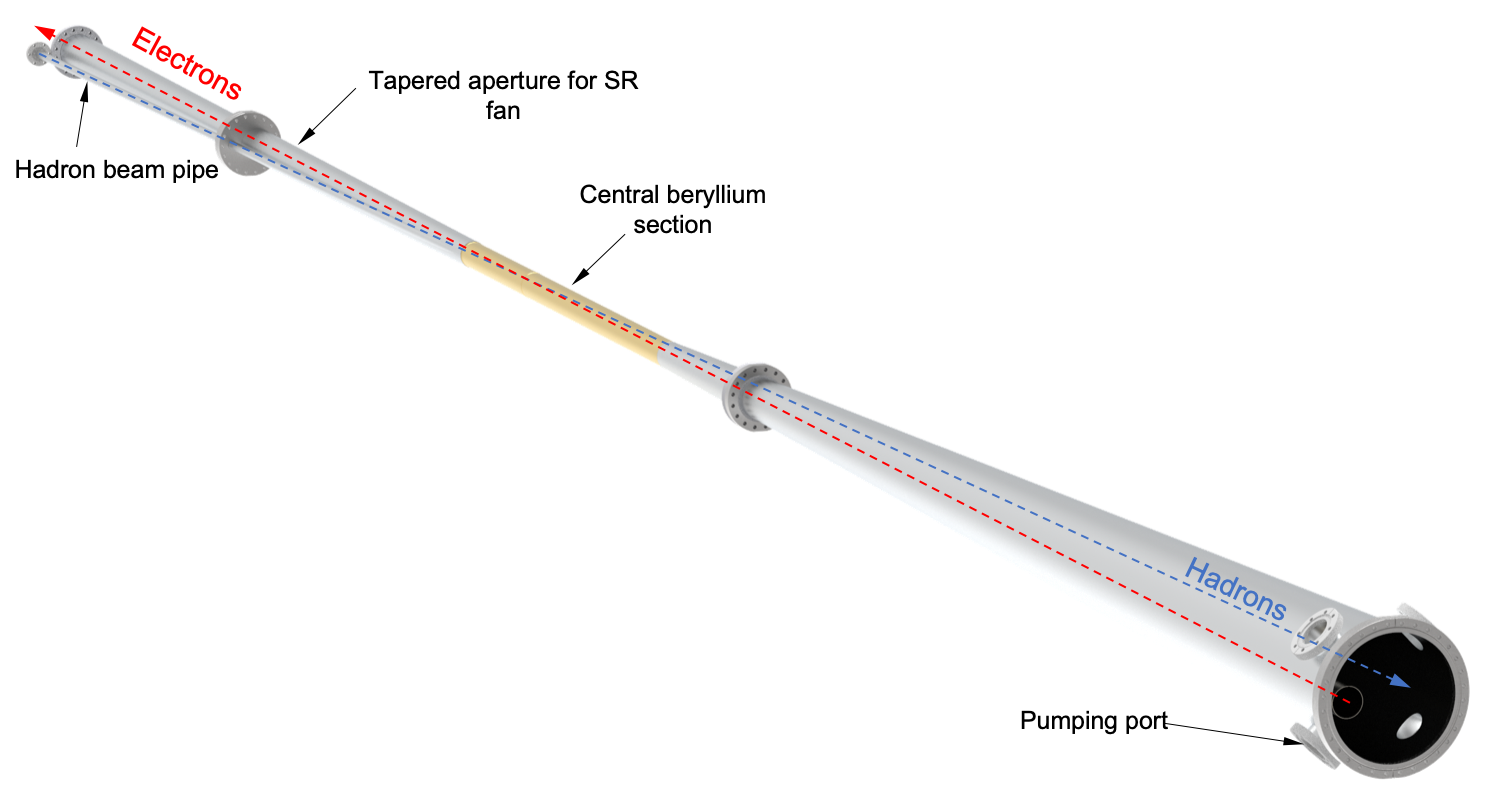 GEANT4
Ring Outside
Ring Inside
E.C. Aschenauer
4
Beam Background / Radiation at IR
Assumptions
all beam effects integrated in simulations
based on vacuum profile for 10000 Ah (blue)
10000 Ah correspond to 5month @ 1034 cm2s-1
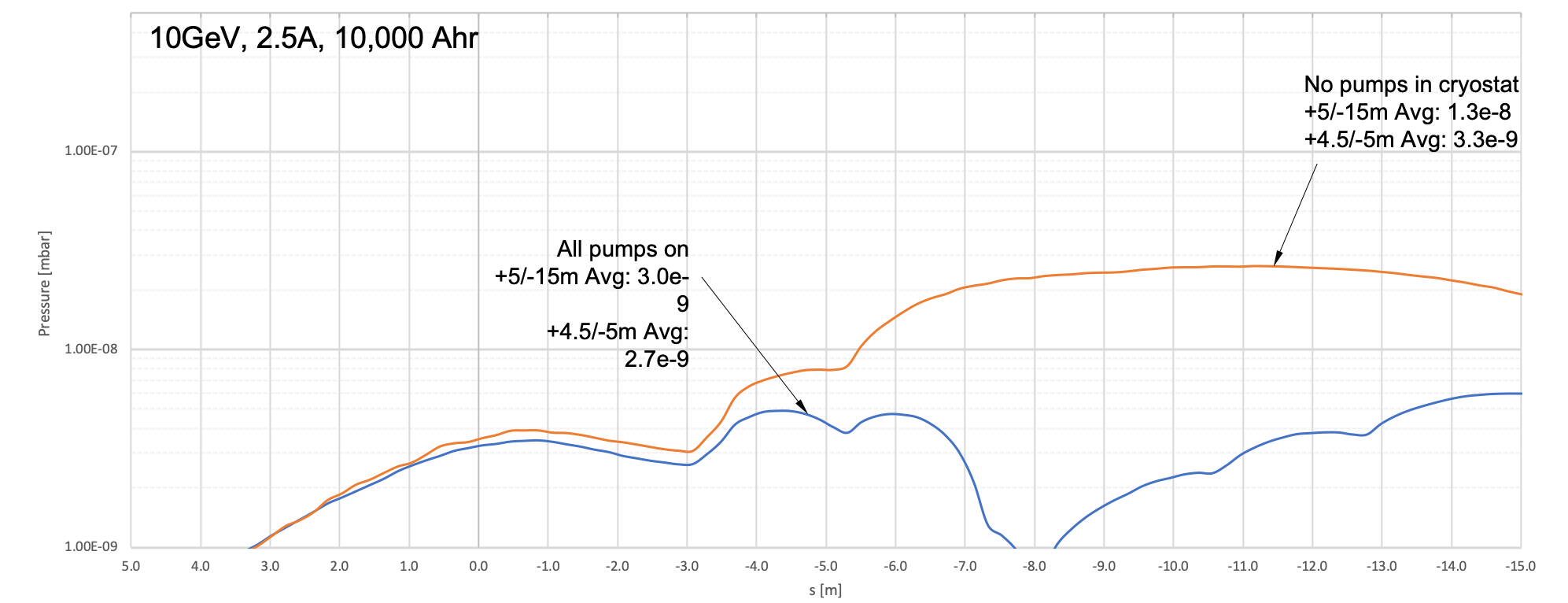 Both beams
Touschek scattering is related to intra-beam scattering, leads to particle loss, and hence a reduction in the beam lifetime  simulated by accelerator colleagues  design of momentum collimators
      Touschek: Single-scattering IBS, so to speak. Transfer of transverse momentum, from the transverse focusing, into the 
      longitudinal direction when two electrons scatter off each other. The resulting longitudinal momentum exceeds the bucket height. 

                            Touschek lifetime:                                         from EIC-CDR is 5.27 h @ 10 GeV

                     and such not a major concern for EIC
GEANT4
E.C. Aschenauer
5
Beam Background / Radiation at IR
Primary collisions contribute a substantial fraction of the ionizing radiation and low energy neutron fluence in the experimental hall
Simulations use Pythia-6 well tuned to HERMES, COMPASS and HERA
rates: “min-bias” DIS data  Q2> 10-9 GeV2
Ionizing radiation factor 100 lower than at LHC
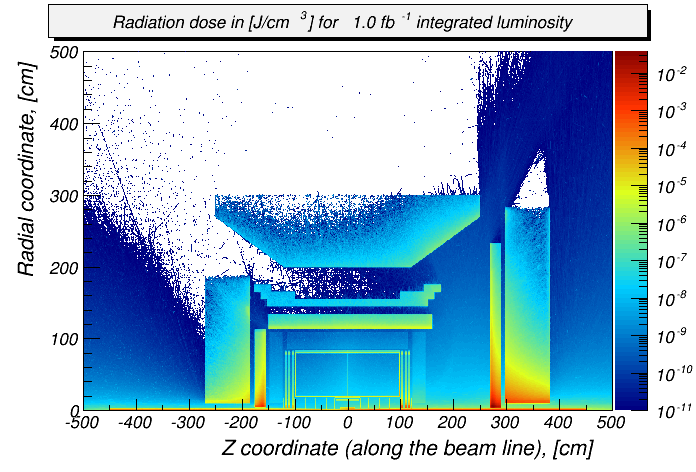 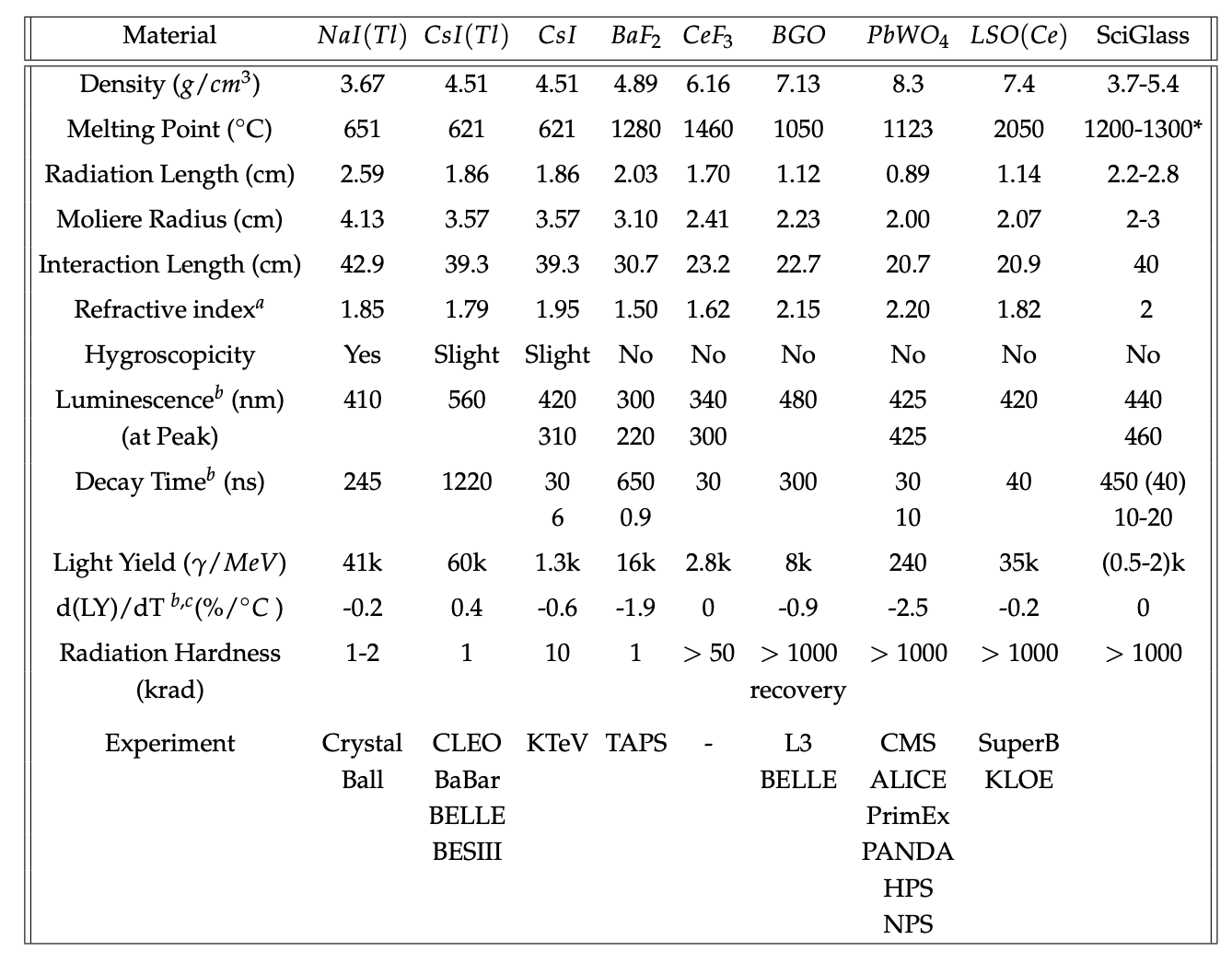 Reference Detector
 backward EmCal: ~250 rad/year 
 (at a luminosity ~1033 cm-2 s-1)
E.C. Aschenauer
6
Beam Background / Radiation at IR
Primary collisions contribute a substantial fraction of low energy neutron fluence in the experimental hall  important for SiPMs
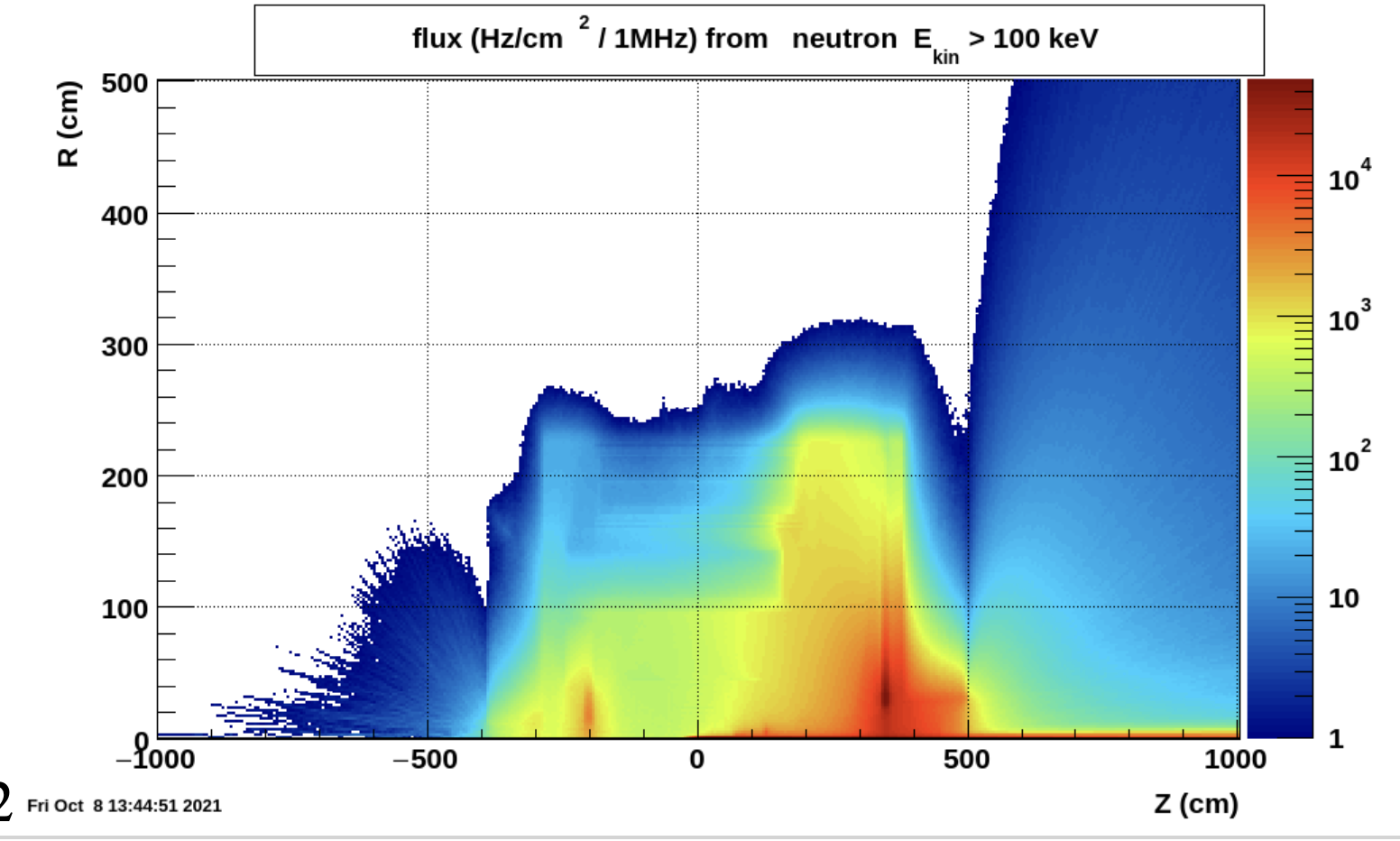 ATHENA
∫Lep: 45 nb-1 x 22000  1fb-1
Reference Detector
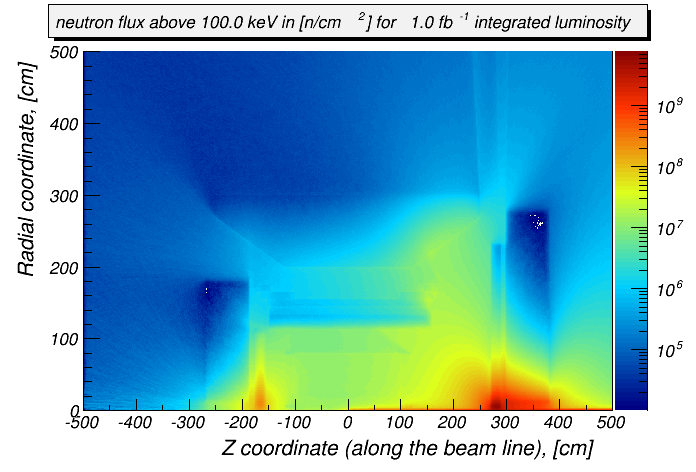 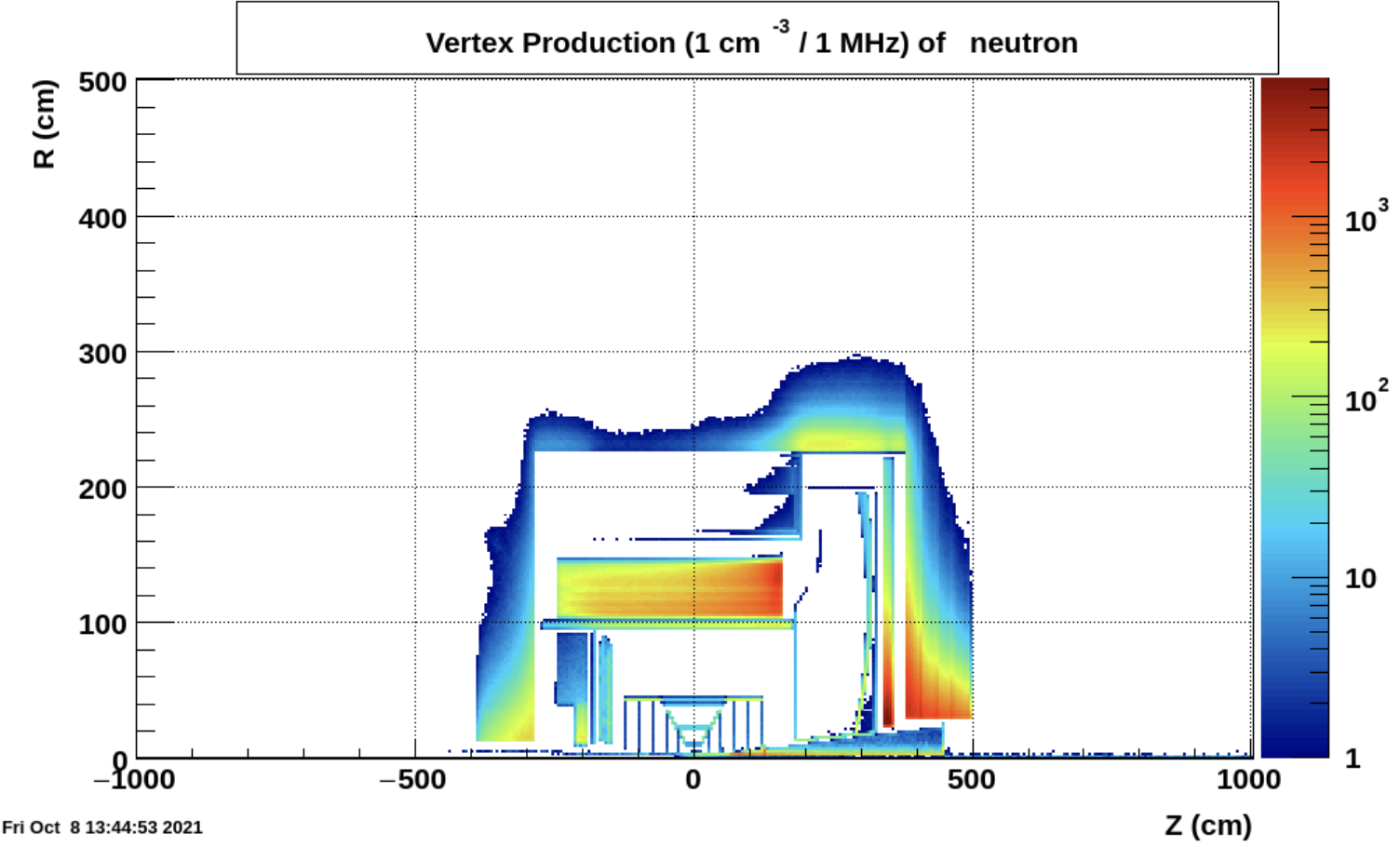 ATHENA
∫Lep: 45 nb-1 x 22000  1fb-1
 forward EmCal: up to ~5*109 n/cm2 per fb-1 (inside the towers); perhaps ~5 less at the SiPM location
These studies need to be redone if detector design changes
Validation: Yuri Fisyak et al. NIM A 756 (2014) 68-72, arXiv:1310.2495
be careful with older GEANT-4 version  underestimate low energy neutron production  EIC-UG SW group guidance for best physics lists
E.C. Aschenauer
7
Beam Background / Radiation at IR
Electron beam:
Higher order mode losses
Local heating at injection and ramp (short bunches)
degradation of vacuum
not relevant for EIC as we inject on energy and keep impedance low in the IR

background due to de-excitation of beam if bunches are replaced 
Note: 2 electron bunches are replaced per 1 s
There should be “no” background for the experiment as the idea is to shave off the electron tails beyond 6 s in the transfer line. 
Electrons are injected on orbit and on energy (with reasonable errors) in one sigma, this is  also required to not impact the proton beam performance
Injection is at IP-12
a 6 s electron beam would always be well within the aperture limits of of 13.5/23 s.
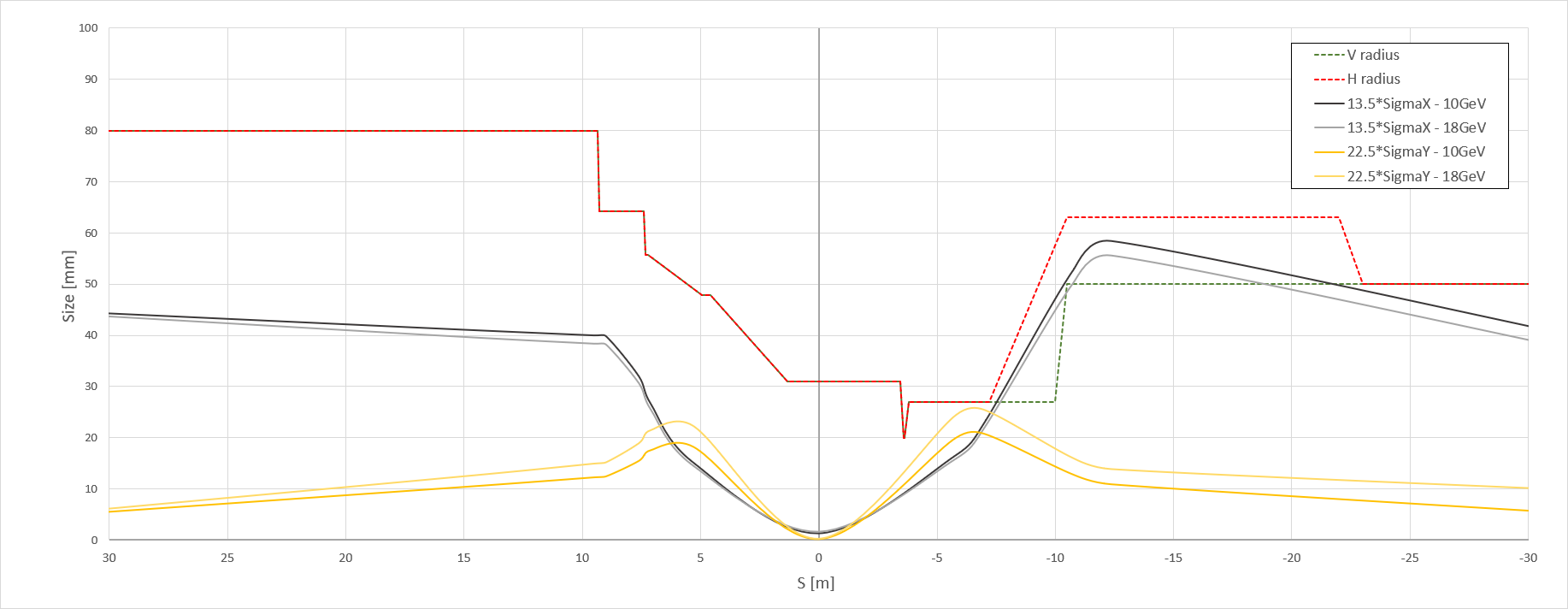 GEANT4
E.C. Aschenauer
8
Beam Background / Radiation at IR
Electron beam:
Synchrotron radiation (more details see Rey’s talk)
extensive simulations by of SR by accelerator background WG group
Understanding 
SynRad+ modeling software
Input:
3D model of beampipe 
Beam emittance, current Magnet locations and fields 
Output: 
Synchrotron Radiation – Position, Flux, Energy, Direction

Synchrotron Radiation Mitigation:
Photon absorber configuration: 
Horizontal plane only 
Annular configuration 
Length, diameter, position 
Beamline dimensions: 
Wider beam pipe for 
13.5 s clearance in x 
23 s clearance in y 
Beampipe material/structure
2-5 mm Au coding
Sawtooth/ridge texture 
     for photon absorption
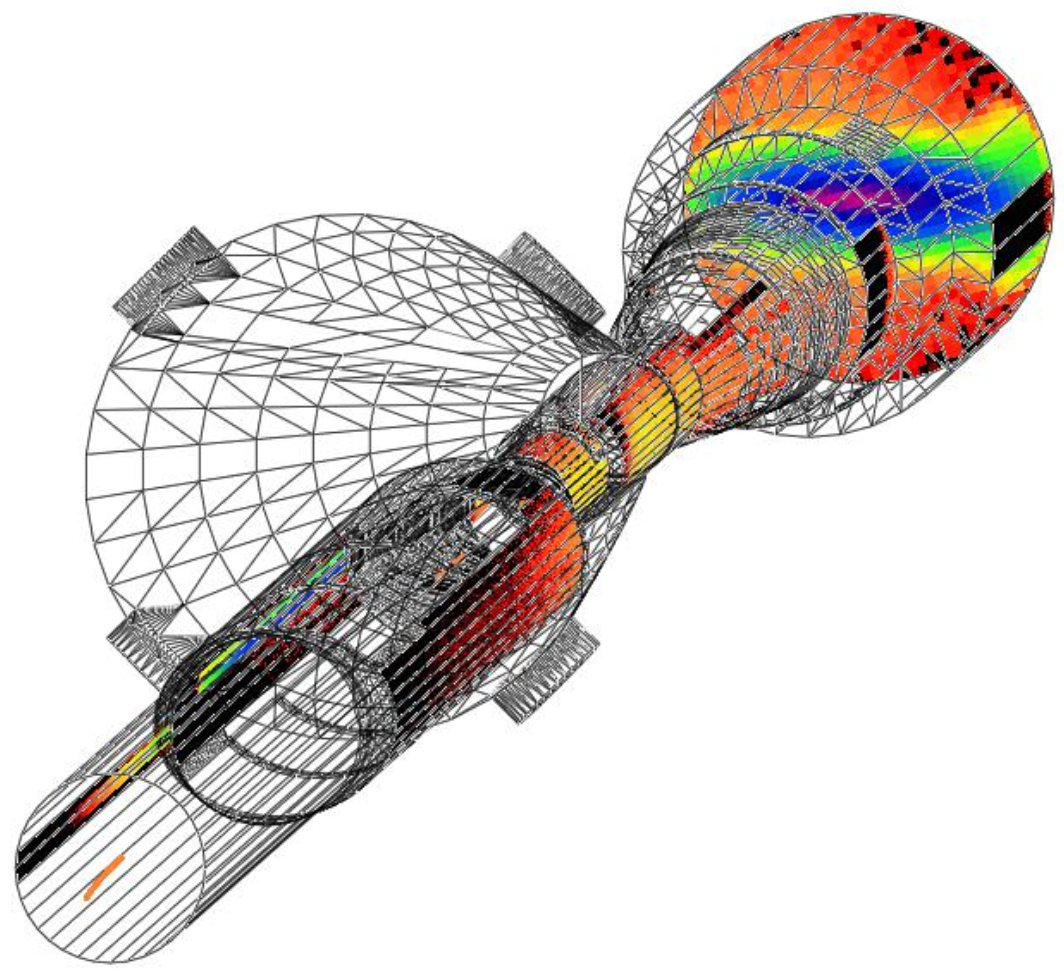 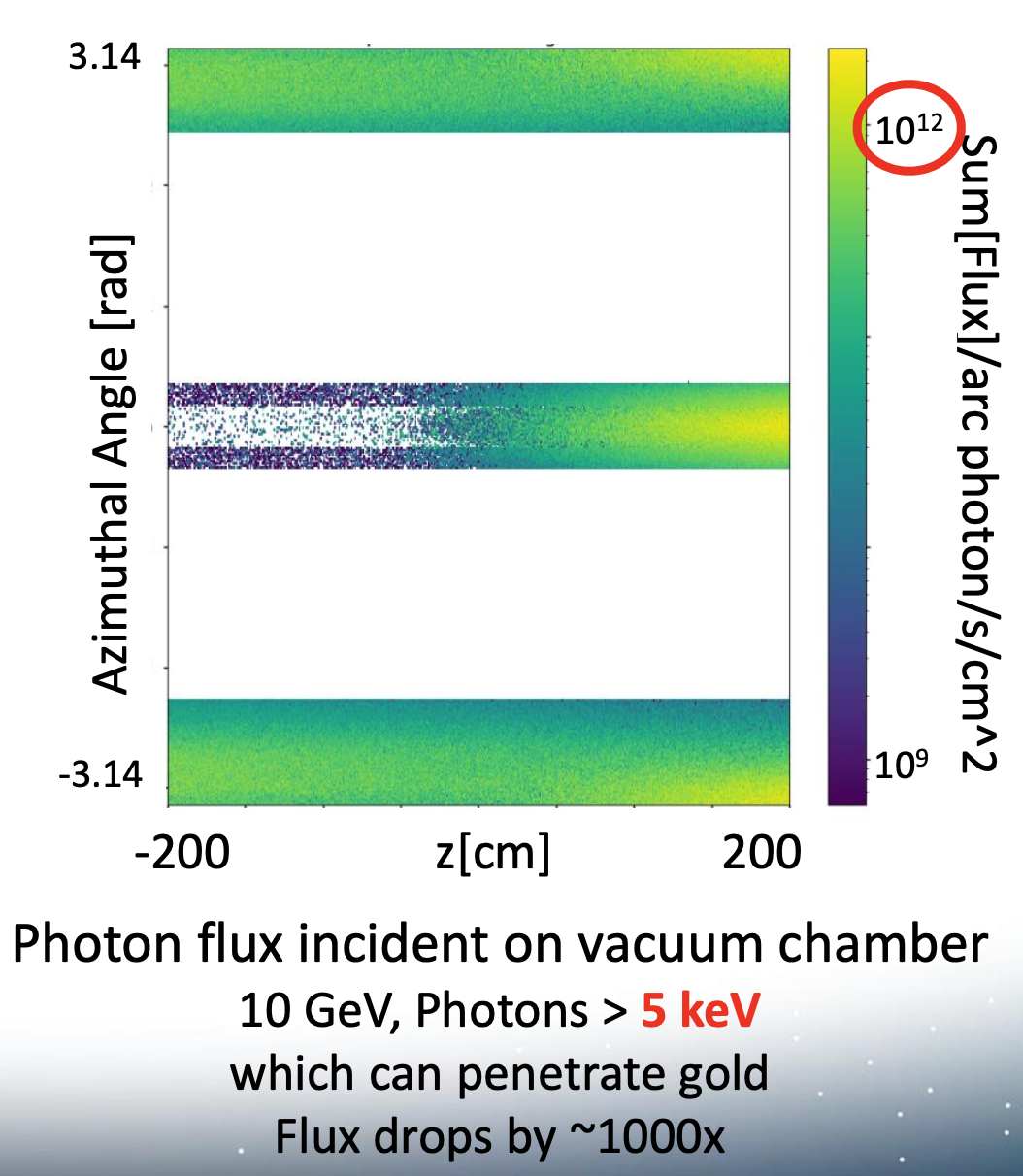 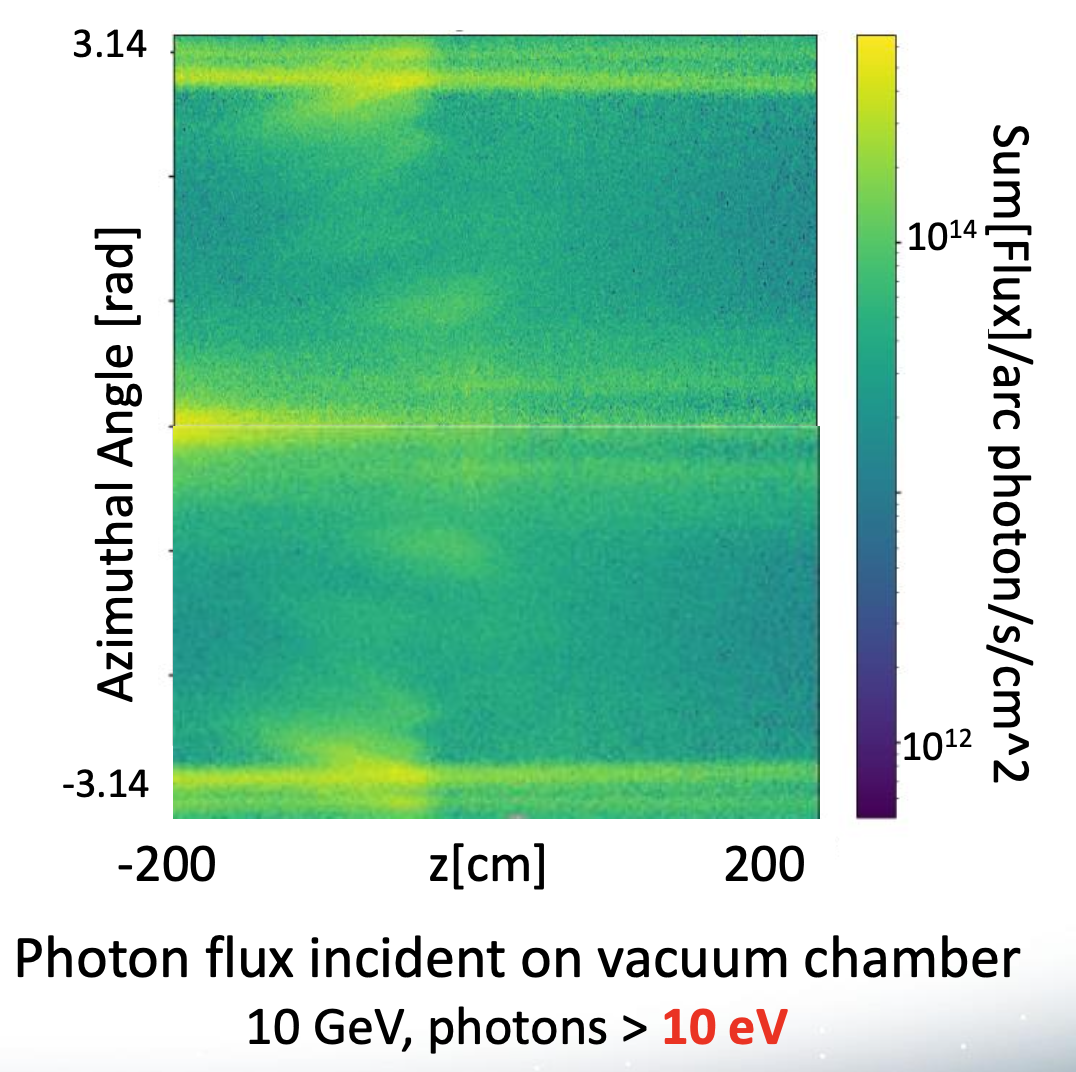 E.C. Aschenauer
9
SynRad+/Molflow+ Coupled Simulations
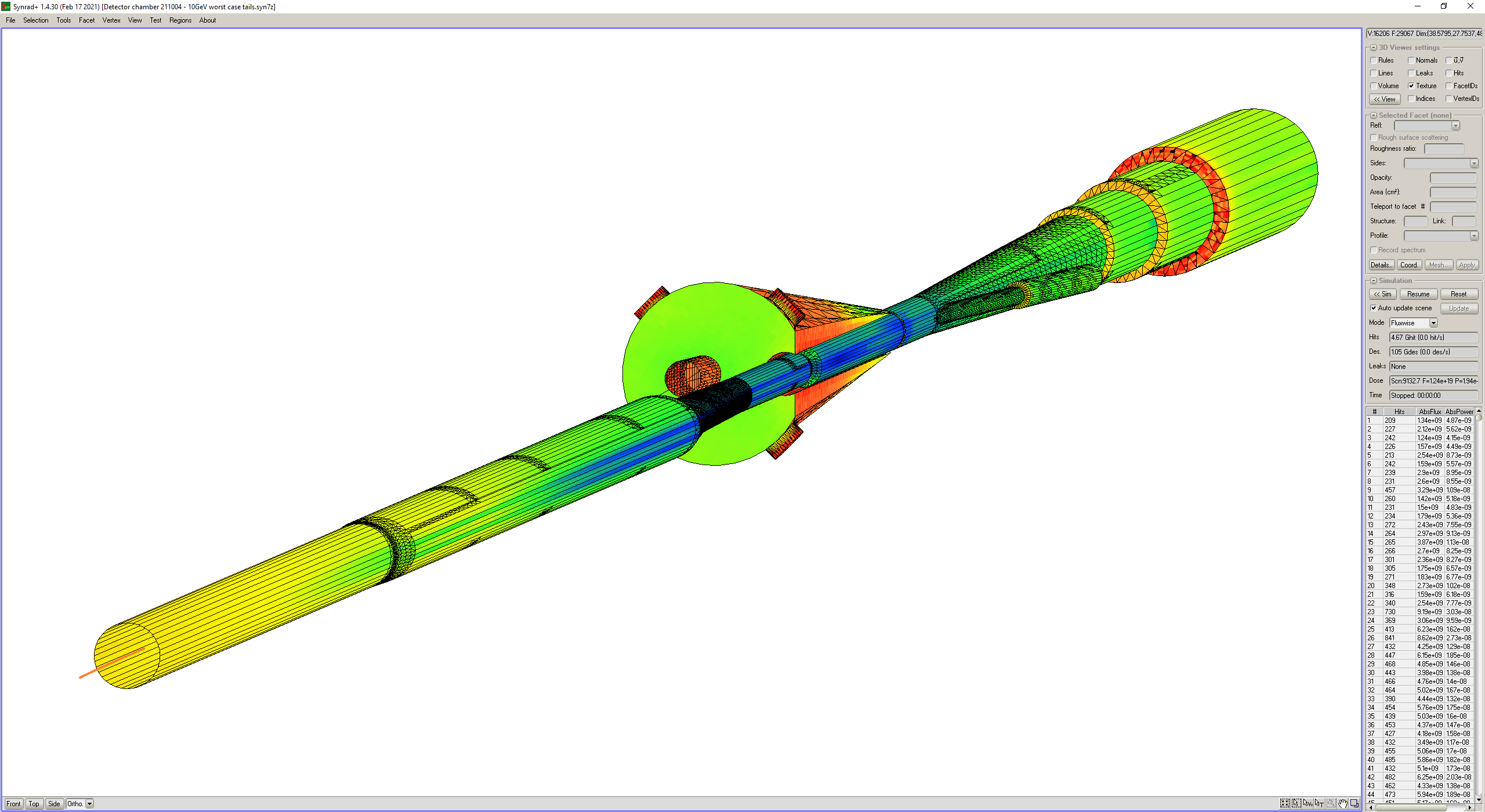 Pump ports
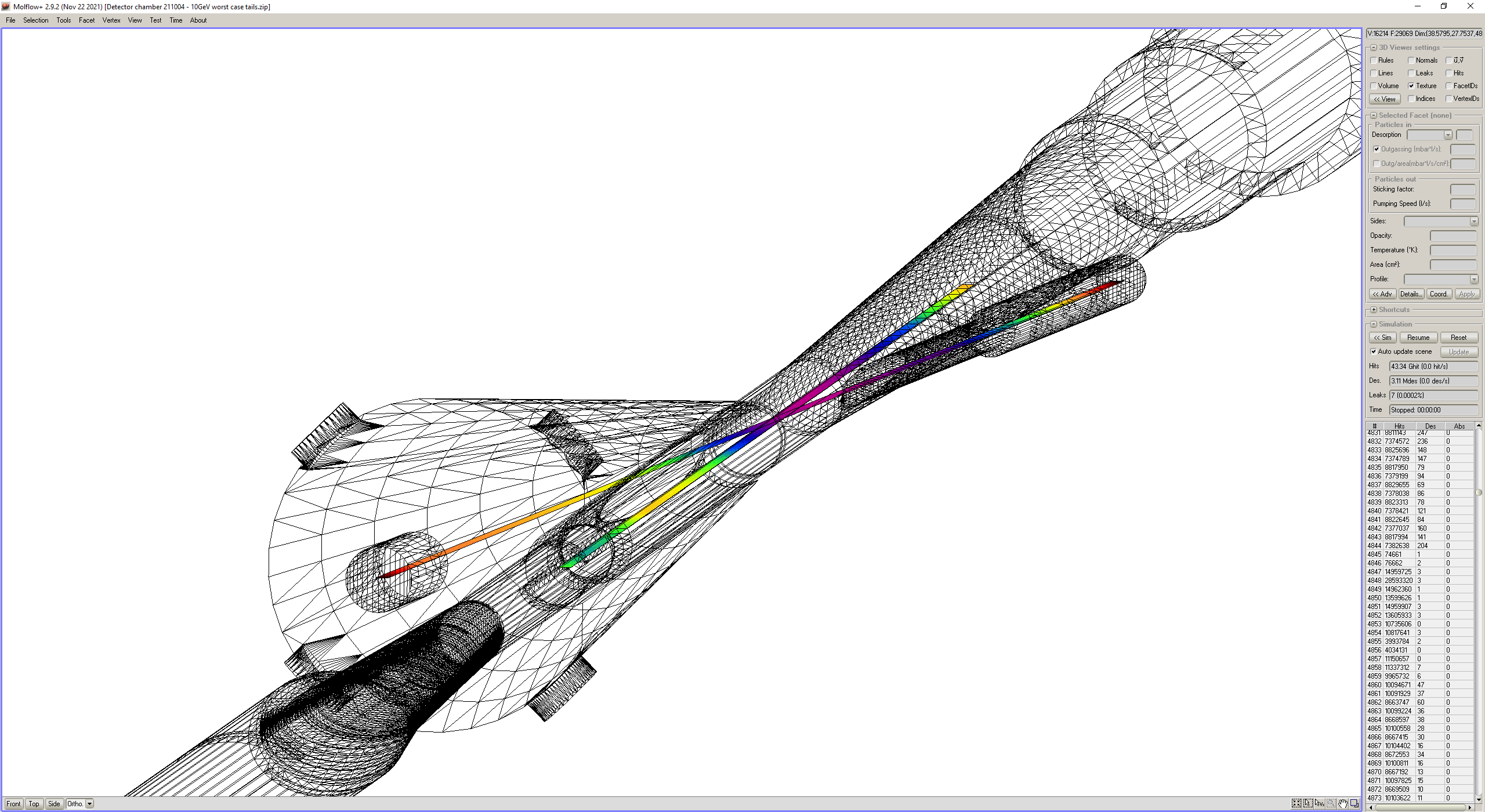 Geometry imported from SynRad+ to Molflow+
Photon flux density on surfaces
Convert to desorption
Pressure profile along beamlines
Applied as surface outgassing
10
Pressure Profile Inside Forward Cryostat
eR IP1
FPA
eF IP1
eF IP2
eF IP3
eF IP4
eF IP5
Detector
Q0eF
Q1eF
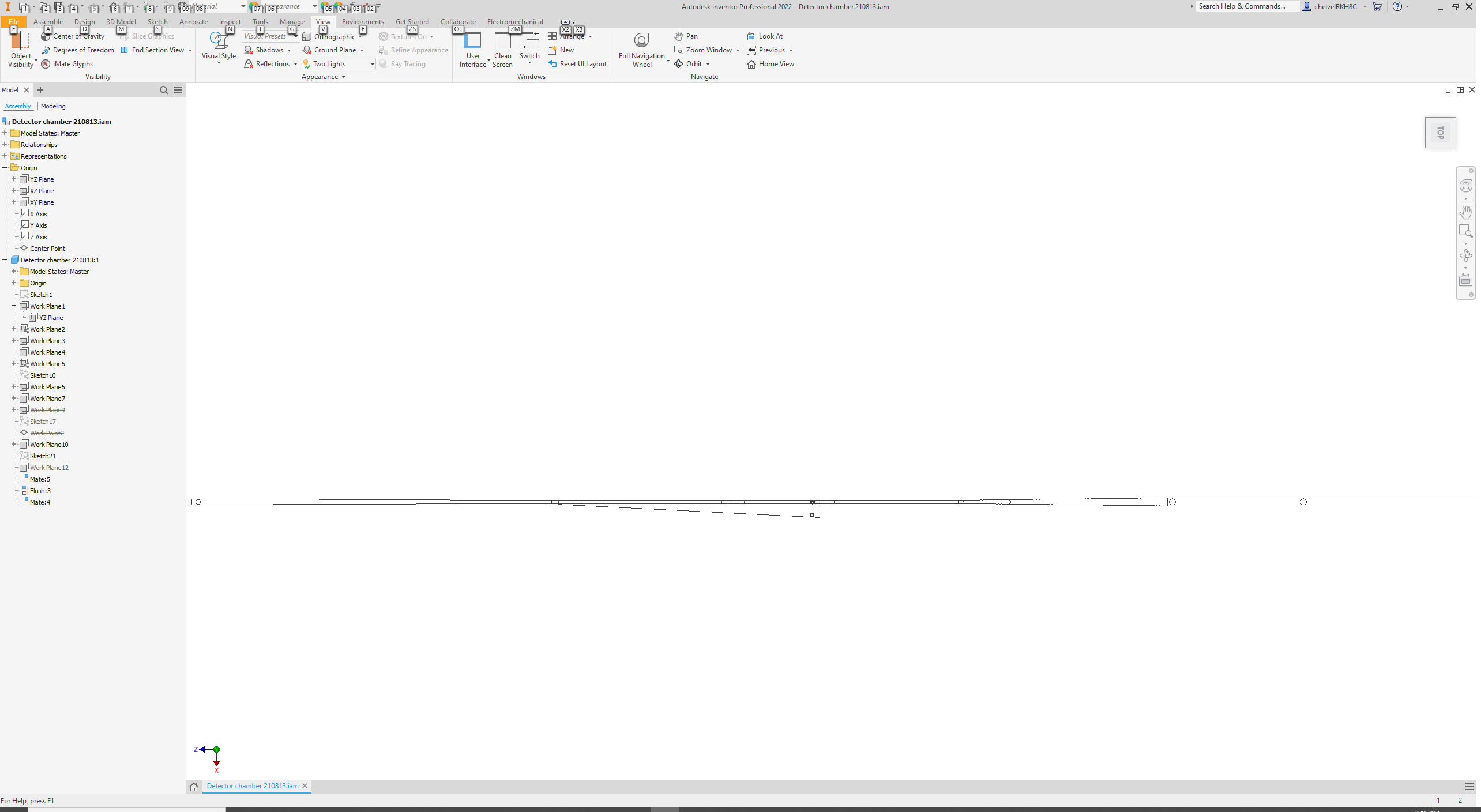 10GeV, 2.5A
100 Ahr, no pumps in cryostat
+5/-15m Avg: 1.5e-7
+4.5/-5m Avg: 3.5e-8
10,000 Ahr, no pumps in cryostat
+5/-15m Avg: 1.3e-8
+4.5/-5m Avg: 3.3e-9
10,000 Ahr, all pumps
+5/-15m Avg: 3.0e-9
+4.5/-5m Avg: 2.7e-9
11
Beam Background / Radiation at IR
Electron beam:
Beam gas interactions (more details see Jarda’s talk)
generation of non-gaussian tails  accounted in accelerator simulations
Off momentum electrons   will be shielded by collimators  simulations of collimation system underway
Main contribution for detector background 
     Bethe-Heitler process: eBeam + H2restgas  e’ + g + H2restgas
proton beam:

Low beam lifetime during injection and ramping  collimator setup  simulation by accelerator colleagues, but ample experience for 21 y of RHIC running

Beam gas interactions (more details see Zhengqiao’s talk)
concern: large hadronic cross section p/A + H2restgas
Secondary interactions with aperture limitations, i.e. magnets, beam pipe, masks
Beam-gas interactions are also one of the main sources of neutrons that thermalize within the detector hall and can cause damage.
GEANT4
E.C. Aschenauer
12
Keeping the Vacuum Level
It is critical to keep vacuum at level after 10000 Ah 
 Lesson learnt from HERA
Pressure vs. integrated electron current 2002 - 03
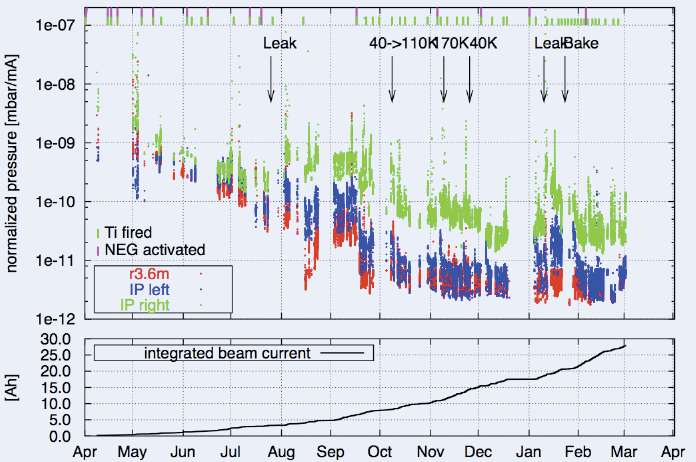 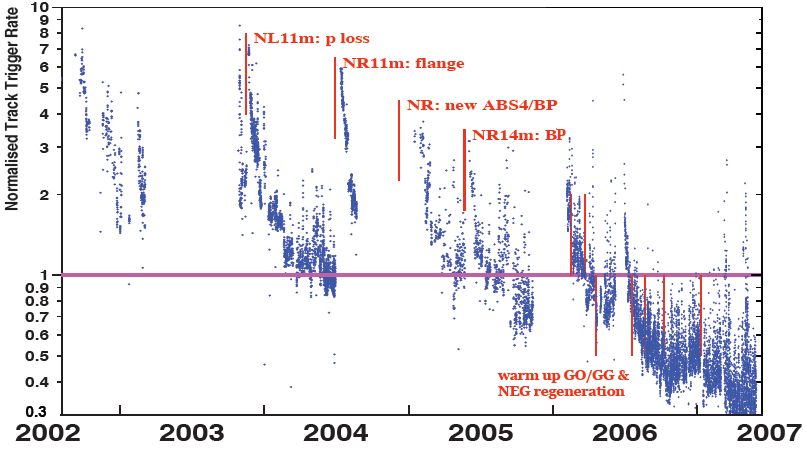 Proton Beam Gas Background

Two-time constants for vacuum conditioning
Short term after leaks 20 – 30 days
Long term 600 days
E.C. Aschenauer
13
How to Retain Vacuum in IR
Challenges to retain vacuum in IR
for maintenance detector needs to be moved in service position @ Assembly hall
requires to break vacuum 
no space for vacuum valves 
     in detector volume 
8m beam pipe will be under air 

Mitigation Strategy:
develop procedure how to best break vacuum  vent under dry nitrogen
cannot use the standard bake-out procedure, i.e. neg-pumps
Si will get to hot if too close to the beam-pipe
study currently bake-out with hot gas  need air gap between beam-pipe and 1st MAPS m-vertex layer (~5mm) 
ANSYS-calculations are in full swing
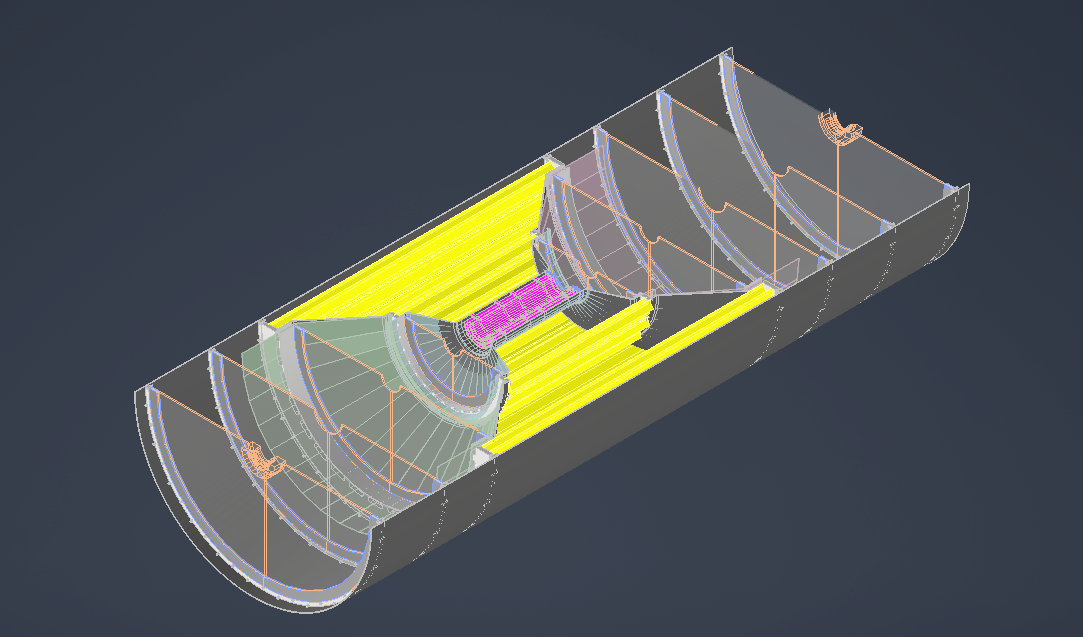 MAPS - Tracker
E.C. Aschenauer
14
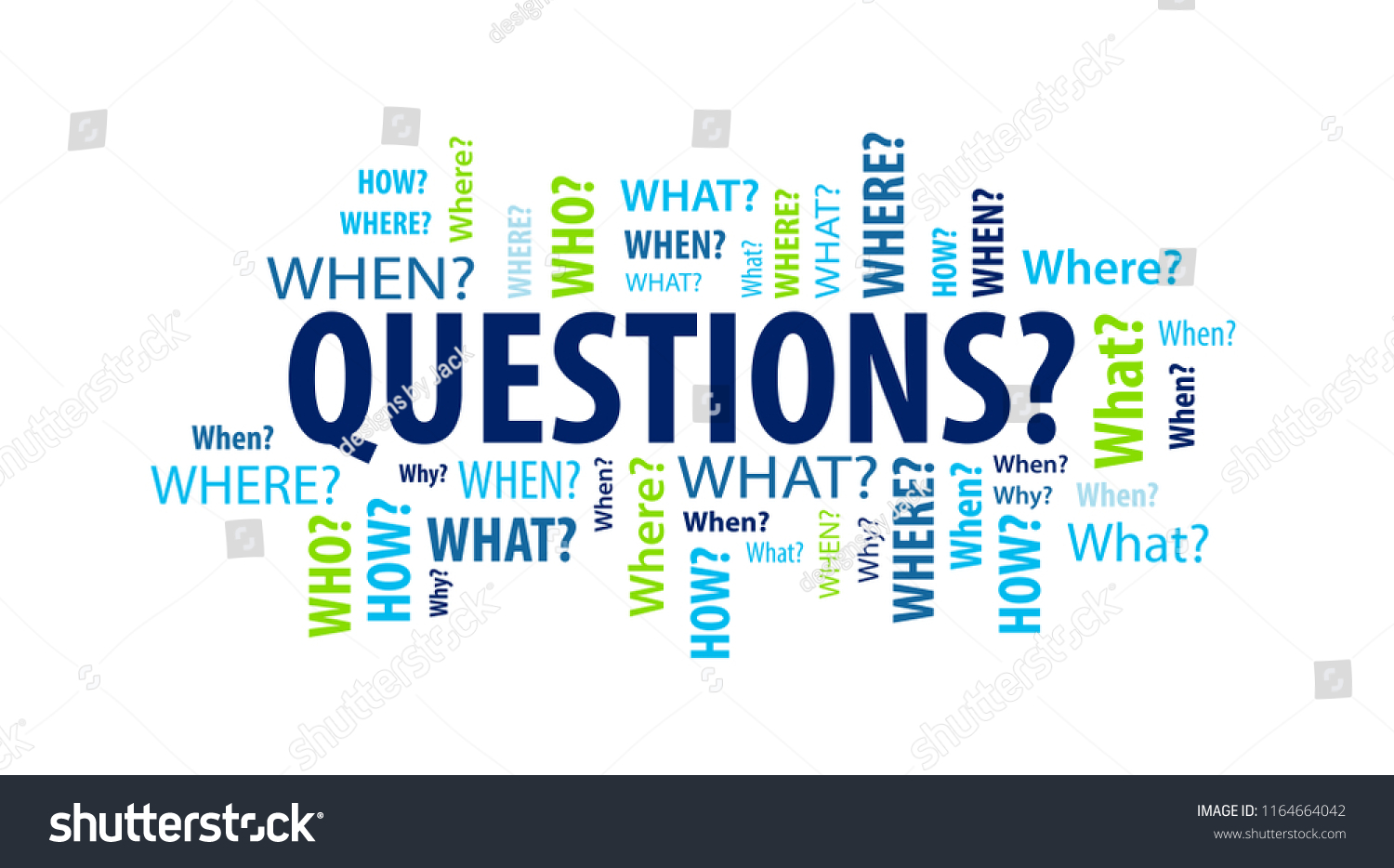 15
E.C. Aschenauer
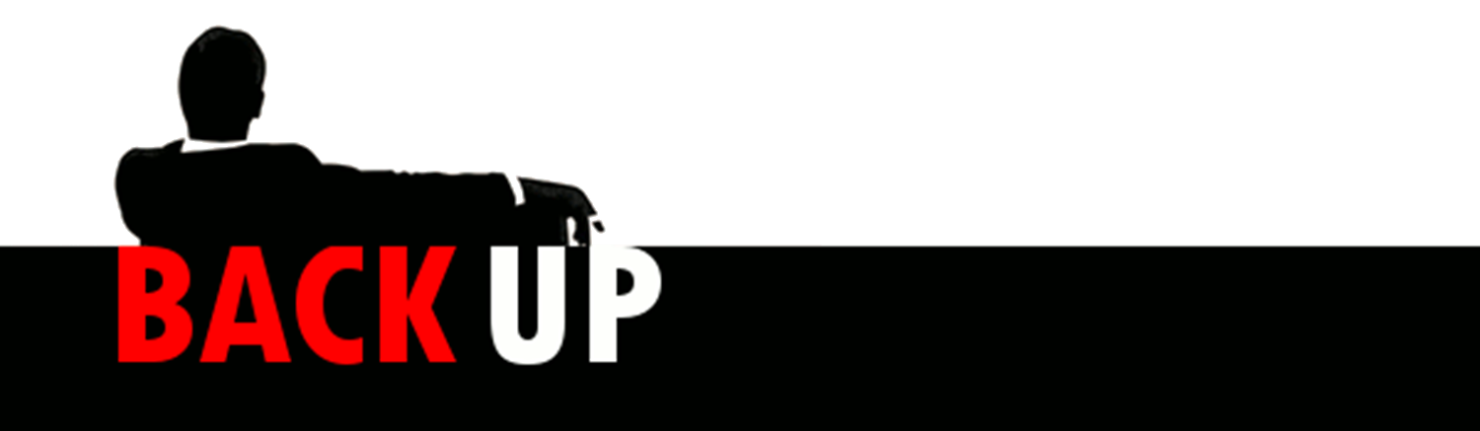 16
E.C. Aschenauer
Lessons from HERA II upgrade
HERA performed an upgrade to increase luminosity by a factor of 5
Mainly by squeezing the beam more at the IP by redesign of the IR
 The upgrade increased backgrounds dramatically  Several month    shutdown to implement improvements
Main culprits:
 no careful simulations prior to the upgrade
 Proton beam-gas interactions most severe background
Needed an extremely good vacuum to mitigate this
 Synchrotron radiation background
Background to detectors
Excess heating of beam pipe
Can damage flanges, etc.
Can heat beam pipe, decreasing vacuum
 Electron beam-gas
E.C. Aschenauer
17
Lessons from HERA II upgrade
Dynamic pressure increase due 
to thermal and photo desorption
Pressure vs. integrated electron 
current 2002 - 03
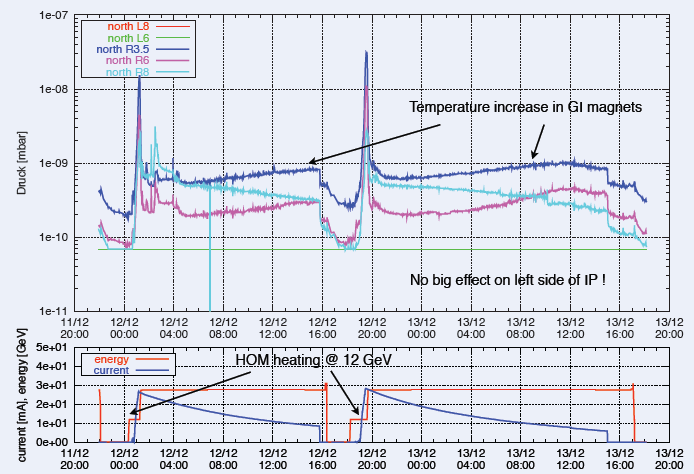 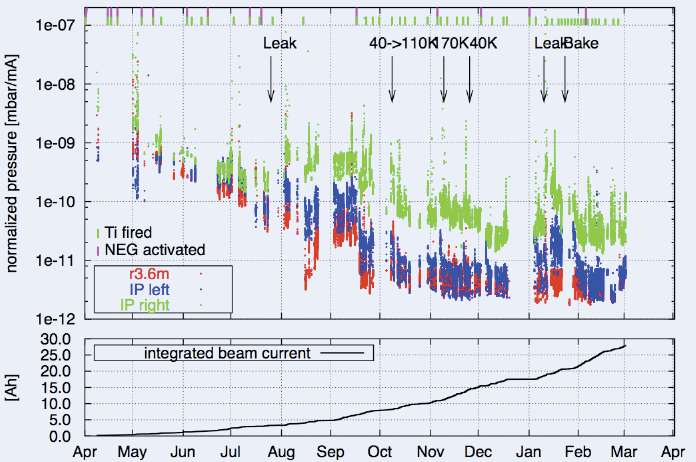 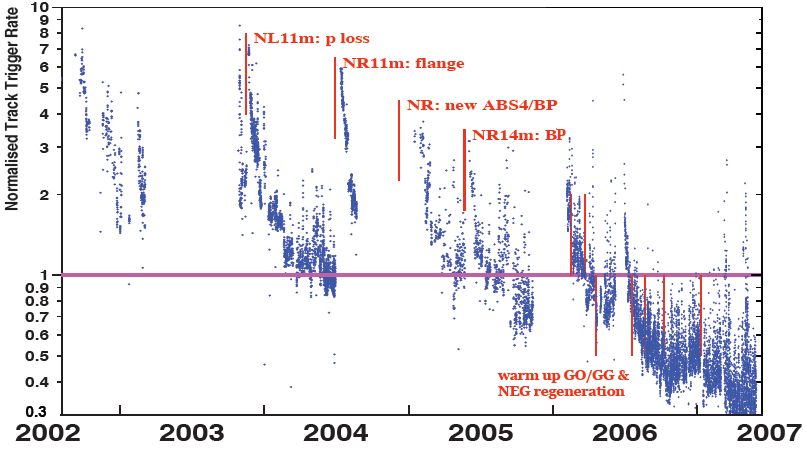 Proton Beam Gas Background

Two time constants for vacuum 
conditioning
Short term after leaks 20 – 30 days
Long term 600 days
E.C. Aschenauer
18